স্বাগতম
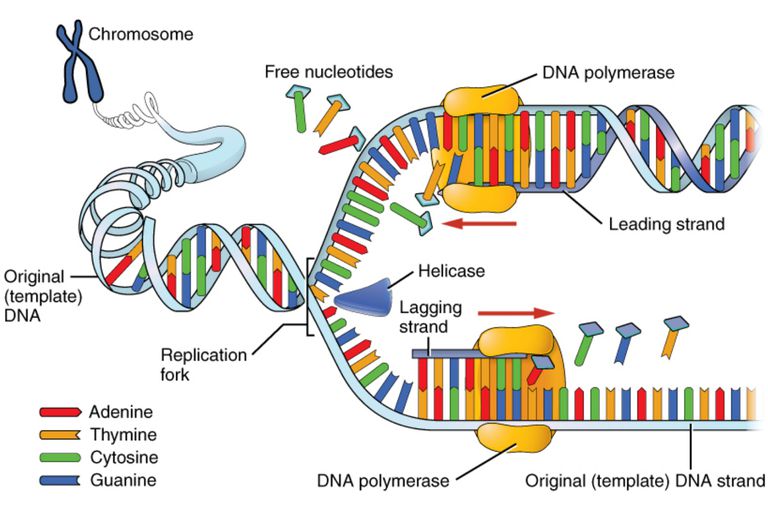 পরিচিতি
শিক্ষক পরিচিতি
পাঠ পরিচিতি
মোঃ সাইফুল্লাহ
প্রভাষক(গণিত)
পাকুন্দিয়া সরকারি কলেজ
পাকুন্দিয়া,কিশোরগঞ্জ
০১৭১২৭৪৬৬৫৫
বিষয়ঃ উদ্ভিদ বিদ্যা 
শ্রেণিঃ একাদশ
আমরা ছবিগুলো দেখি.....
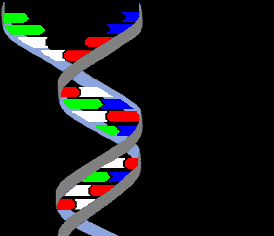 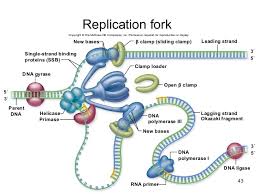 DNA অনুলিপন
শিখনফল
১। DNA অনুলিপন কি তা বলতে পারবে। 
২। DNA অনুলিপন কৌশল ব্যাখ্যা করতে পারবে।
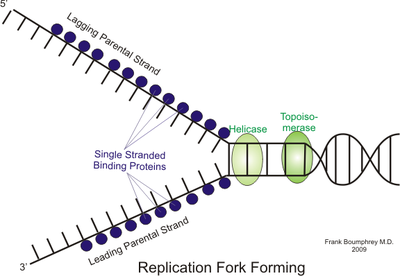 DNA এর সংখ্যাবৃদ্ধির সময় বিশেষ কৌশল অবলম্বন করায় মাতৃ DNA অণুর হুবহু অনুরূপ নতুন দুটি DNA অণুর সৃষ্টি করার পদ্ধতিই DNA অনুলিপন বা replication নামে পরিচিত।
অনুলিপন কি?
লেভিয়েন্থাল ও ক্রেন DNA অনুলিপনের তিনটি সম্ভাব্য ধারনা প্রস্তাব করেন। সেগুলো হলো-
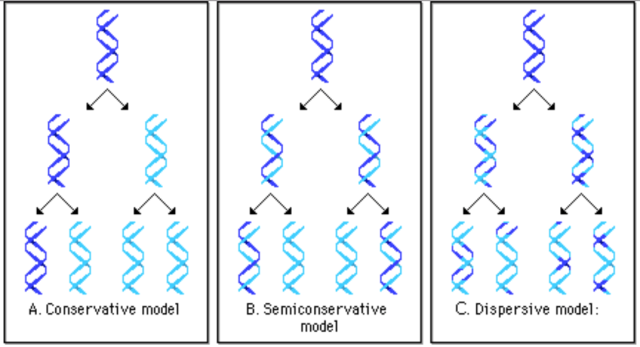 সংরক্ষনশীল অনুকল্প
বিচ্ছুরণশীল অনুকল্প
অর্ধসংরক্ষনশীল অনুকল্প
চল আমরা একটি ভিডিও দেখি ...
DNA অনুলিপন কৌশল বা ধাপ সমূহ
DNA অনুলিপন কৌশল
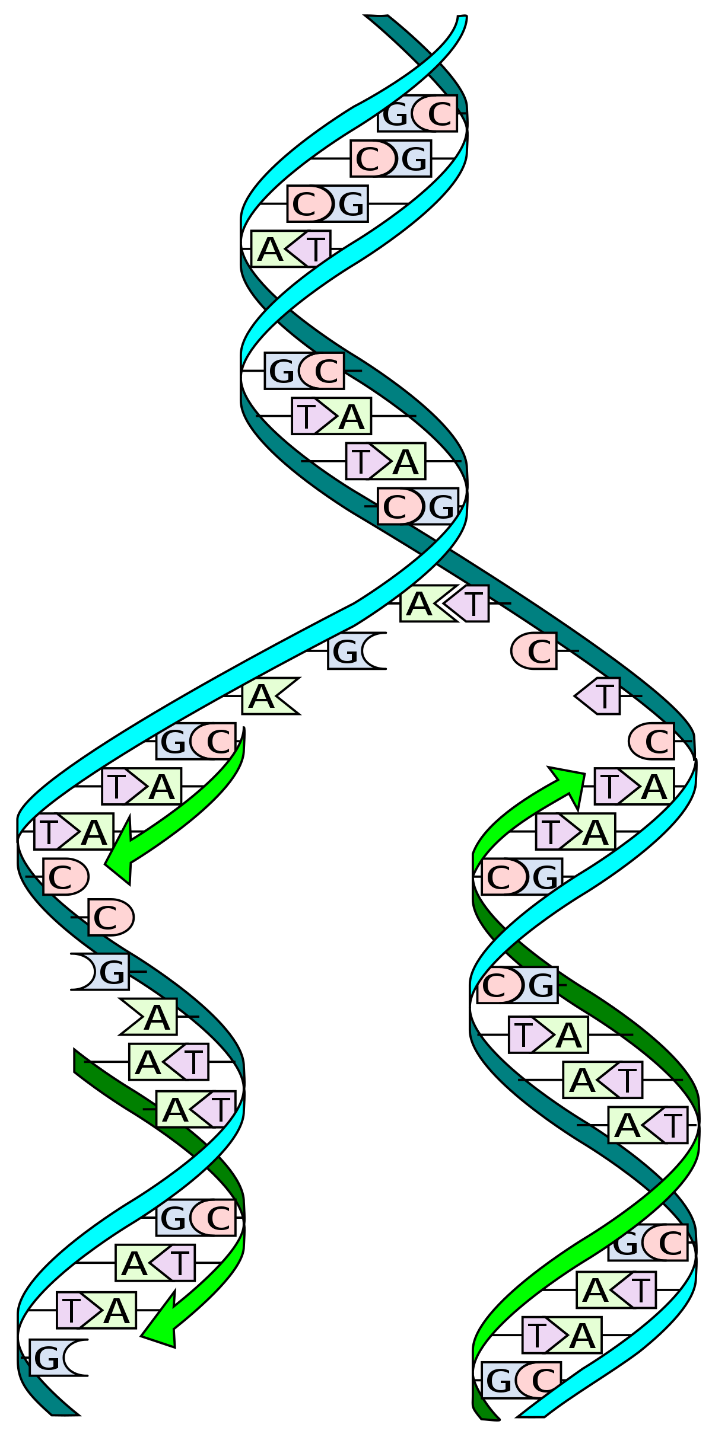 একক কাজ
DNA অনুলিপনের একটি চিত্র আঁক ।
দলীয় কাজ
DNA অনুলিপনের জন্য প্রধান কয়েকটি এনজাইমের নাম ও কাজ লিখ।
মূল্যায়ন
বাড়ির কাজ
একটি DNA অনুলিপনের চিত্র এঁকে বিভিন্ন অংশ চিহ্নিত কর ।
ধন্যবাদ